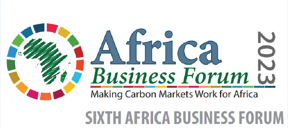 Financing the climate transition in Africa: making the carbon market a game changer
Robert Lisinge

OiC, Private Sector and Development Finance Division

20 February 2023
1
The state of climate and carbon finance in Africa
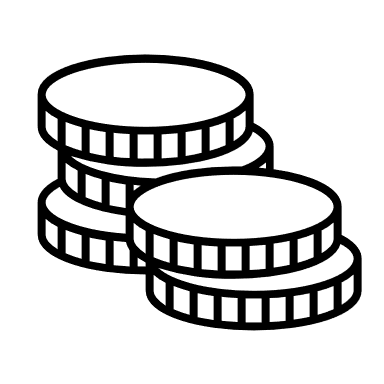 90% of  climate financing needs unaddressed
The continent needs USD 277 billion annually to implement its NDCs (CPI, 2022)
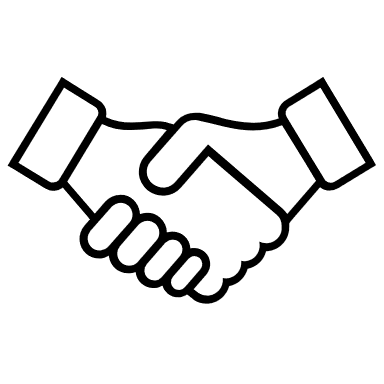 Limited contribution from the private sector
Private sector financing accounts for only 14% of Africa’s tracked climate finance (CPI,2022)
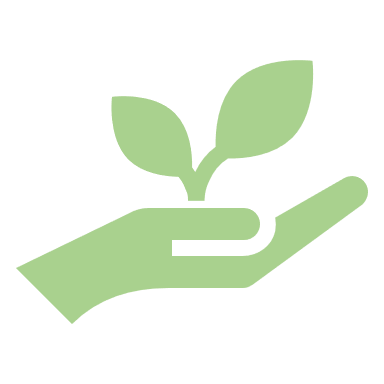 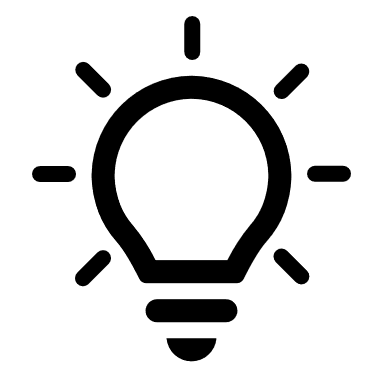 Innovative climate finance instruments for climate resilience and a just energy transition
Transacted Voluntary Carbon credit Volume and average price consistently increase over time
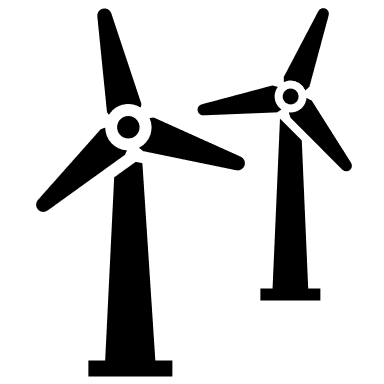 Renewable energy accounts for 24% of the VCM
Renewable energy generates the second largest volume of carbon credits after Forestry and land use despite a significantly low price.
The role of climate and carbon finance in closing the sustainable energy access gap in Africa
2
Stimulate renewable energy deployment, support energy efficiency and foster energy access by providing incentives for reducing GHG emissions or by increasing the relative cost of energy from fossil fuels through carbon pricing
Effective and efficient climate policy instrument that facilitates innovation, cooperation and least-cost compliance with climate targets. Despite these positive developments, the vast majority of energy sector investment in SSA comes from ‘non-climate’ sources.
Engage the private sector and accelerate innovation in different economic sectors towards decarbonization. Energy investment, particularly in the power sector, relies largely on public finance: state budgets, state-owned utilities, development finance institutions (DFIs) and export credit agencies (ECAs).
3
Linking climate and carbon finance and its potential benefits
The magnitude of the required investment calls for leveraging all available finance sources
Climate finance alone cannot address energy transition given the limited availability of public resources. Financial flows from carbon markets could boost the attainable finance flows for realizing investments in mitigation actions.
A carbon price signal is necessary for driving cost-effective interventions
A failure to blend, particularly when using public funds, implies the absence of a price signal that reveals the real cost of mitigation activities, which could result in over-subsidization and inefficient use of scarce public resources.
Blending can incentivize the implementation of high-cost measures by tackling implementation barriers
New technologies and mitigation actions in sectors, which often do not have a cost advantage in carbon markets, may be critical to achieving mitigation goals. In such cases, carbon markets are unlikely to be sufficient to encourage investment, and government interventions in the form of climate finance may be essential to overcome barriers to action in these sectors.
Blending requires the harmonization of MRV frameworks for activities financed by carbon and climate finance.
This could be accomplished by applying well-tested MRV tools utilized in carbon markets for monitoring mitigation projects supported by climate finance.
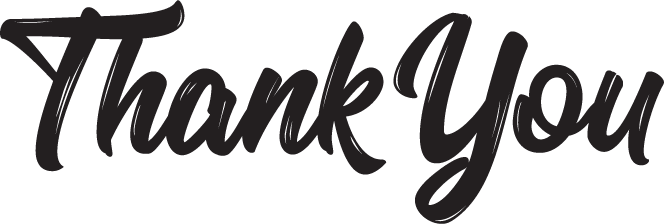 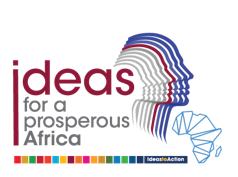